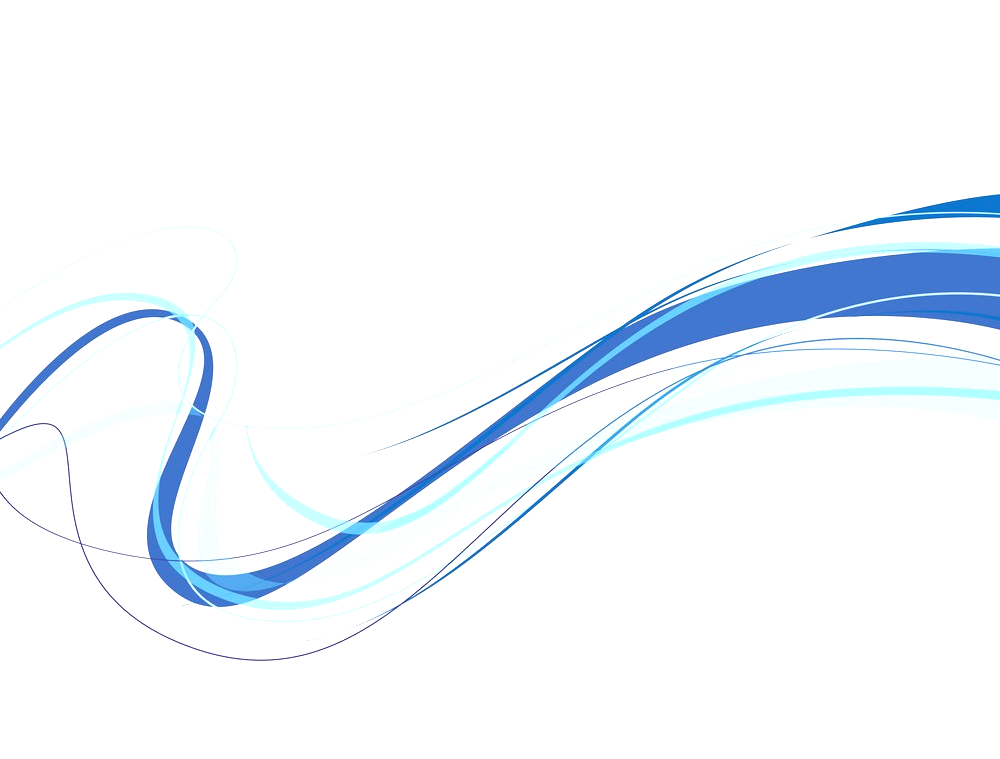 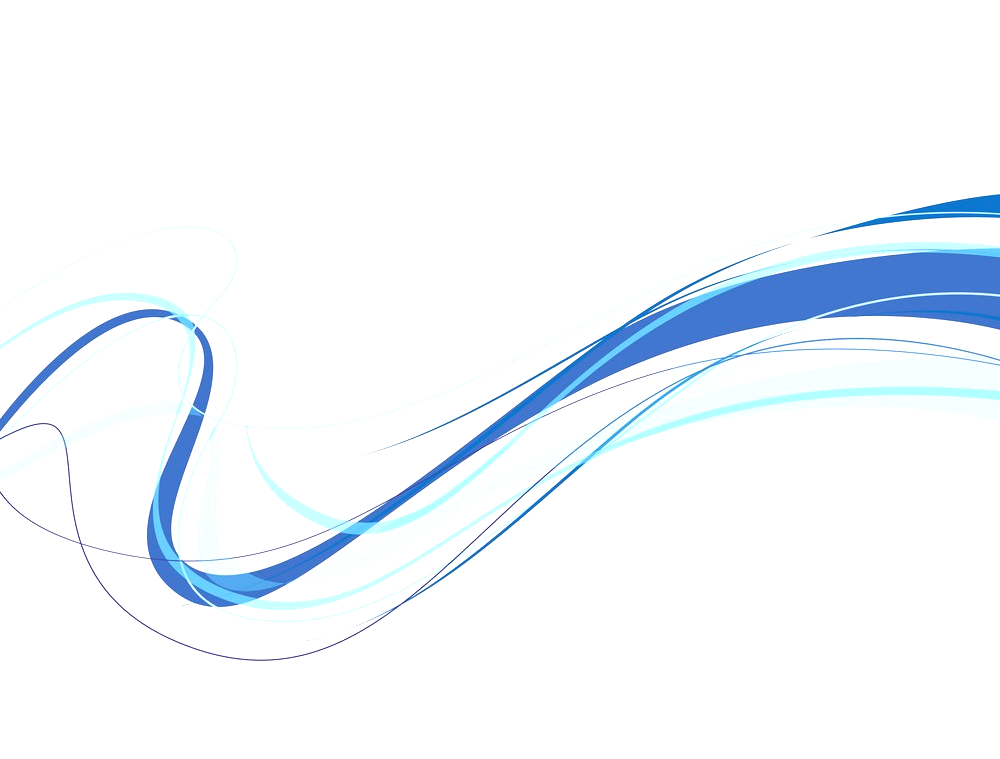 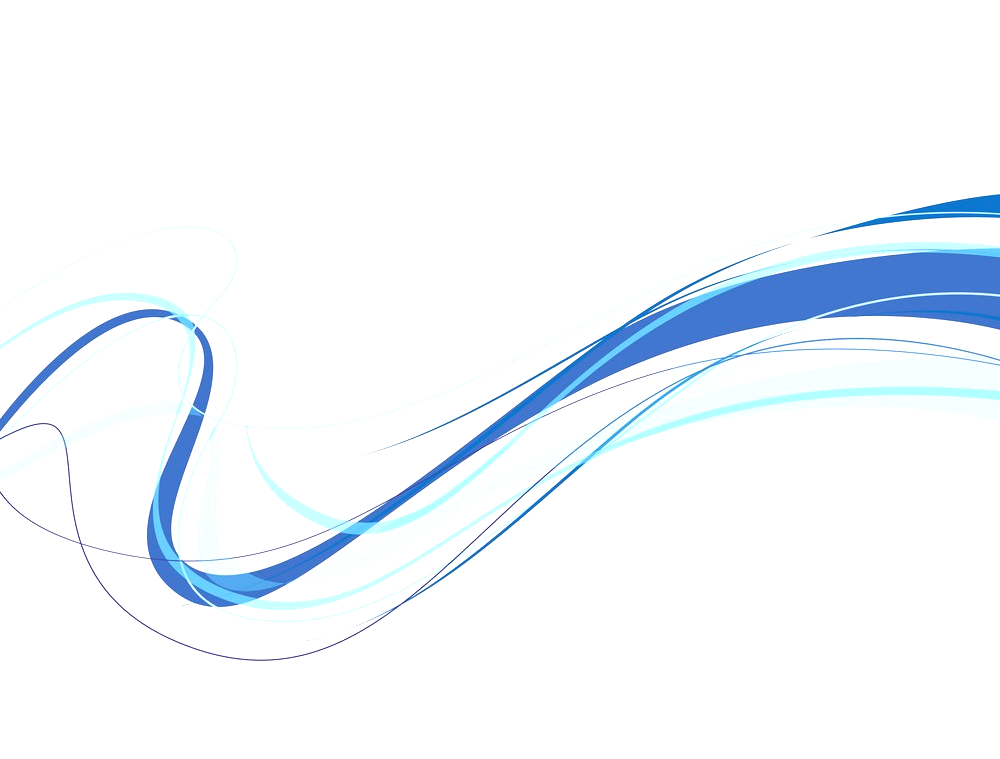 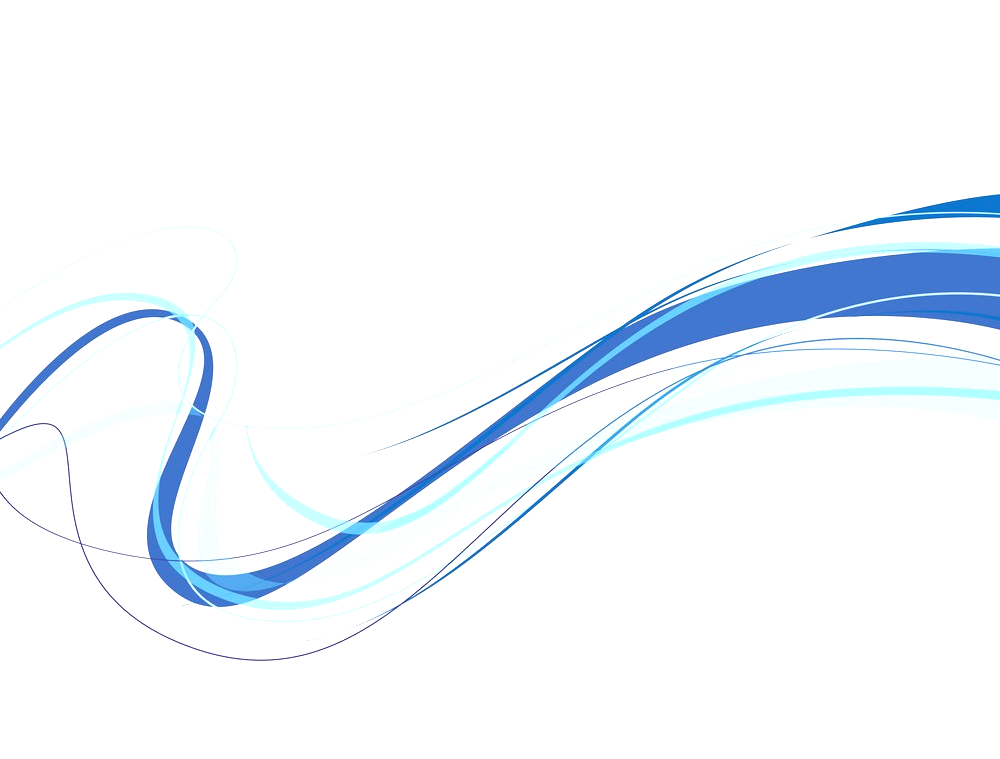 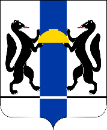 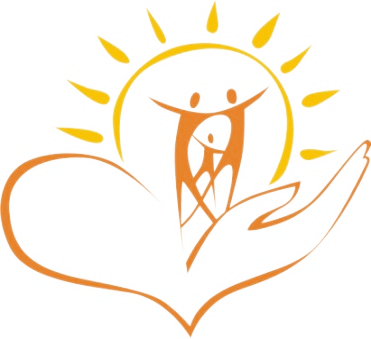 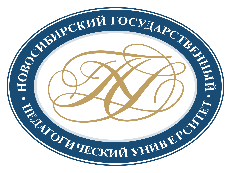 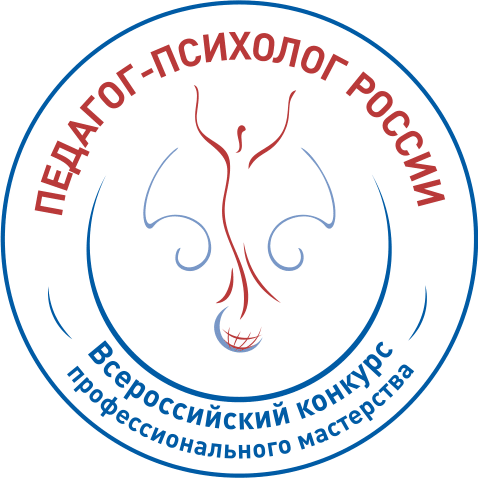 ОБЛАСТНОЙ КОНКУРС  ПРОФЕССИОНАЛЬНОГО МАСТЕРСТВА
ПЕДАГОГ-ПСИХОЛОГ
Новосибирской области
2022
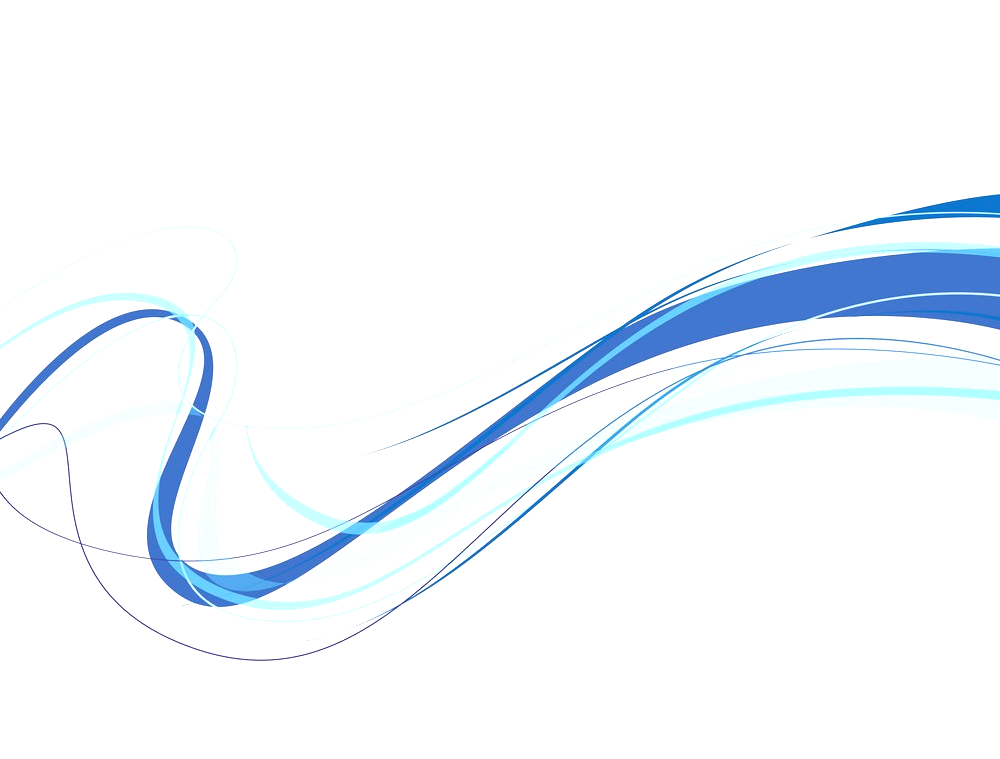 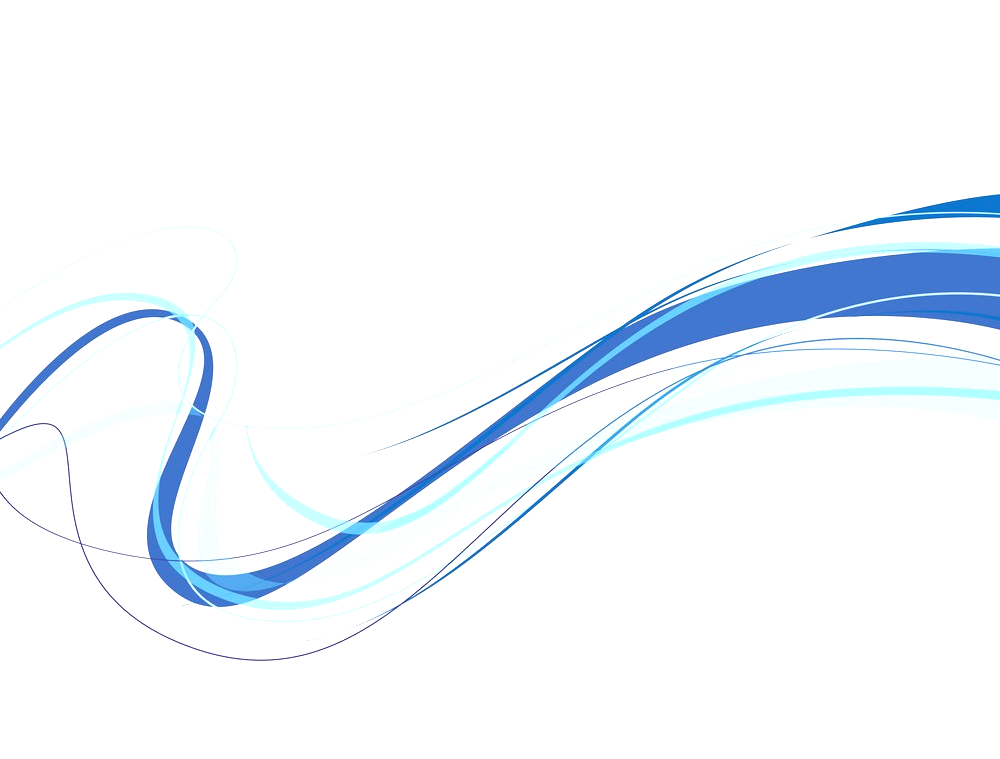 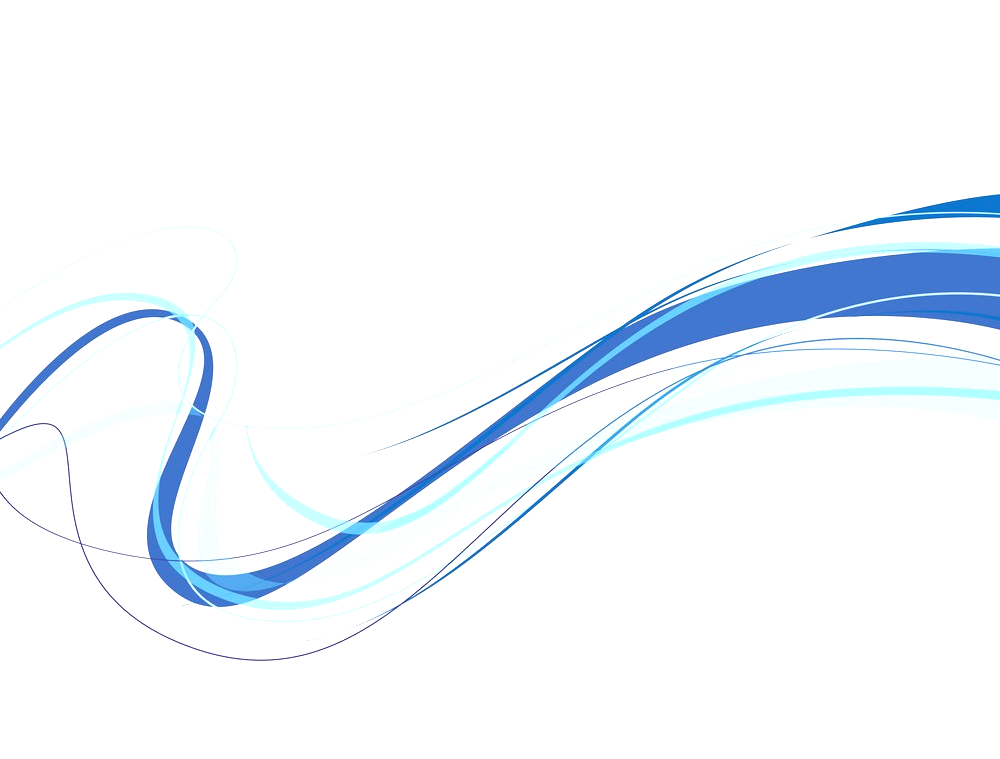 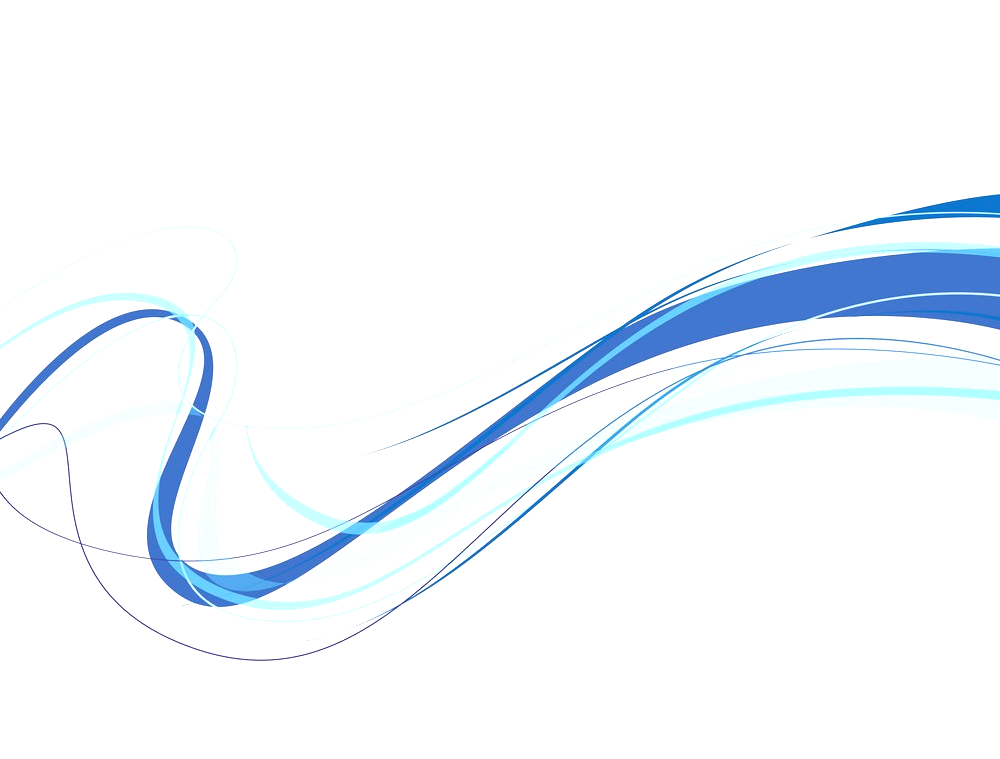 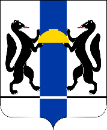 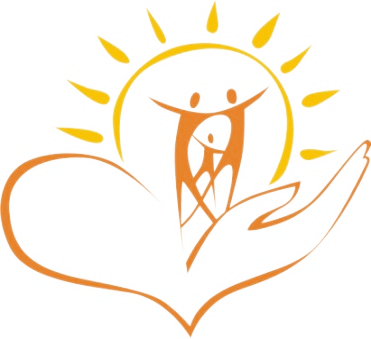 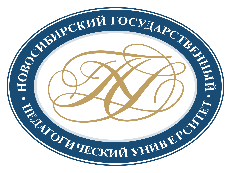 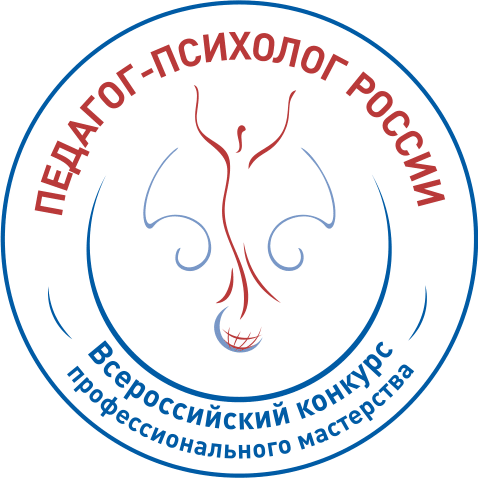 ТОП
10
педагогов-психологов
НОВОСИБИРСКОЙ ОБЛАСТИ
2022
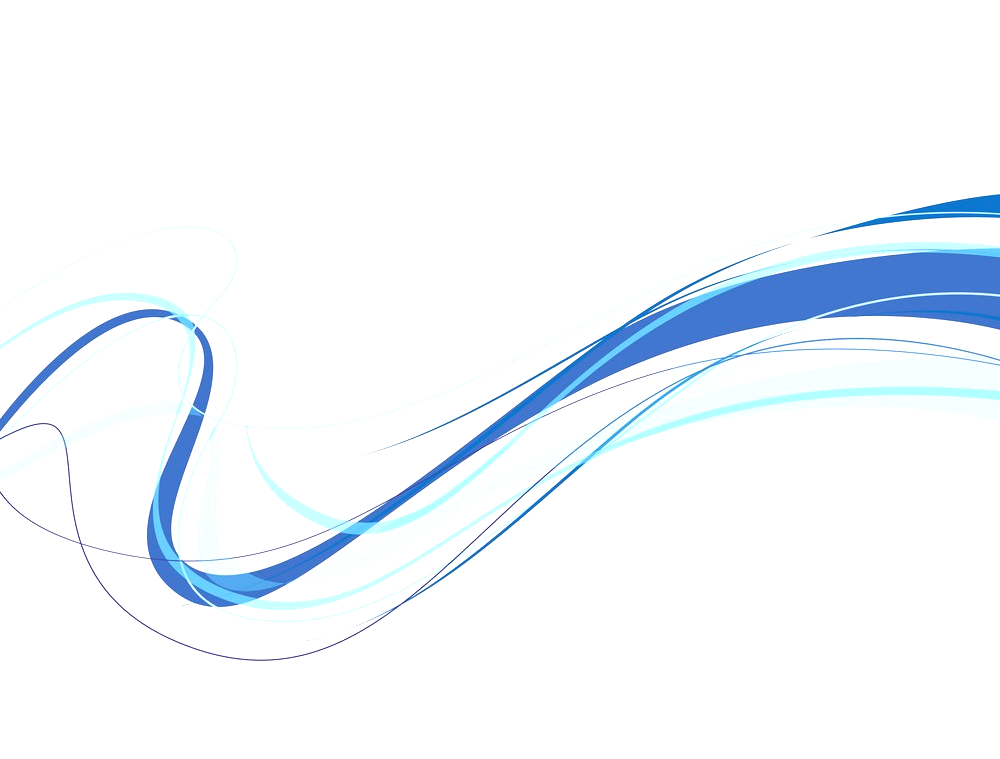 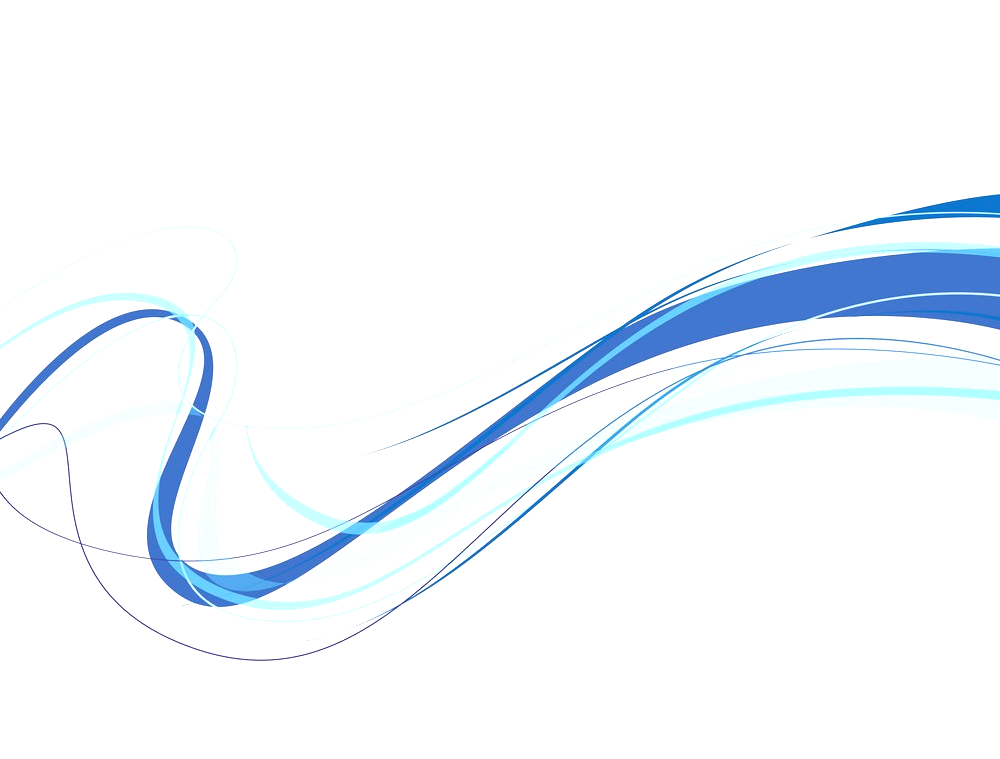 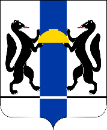 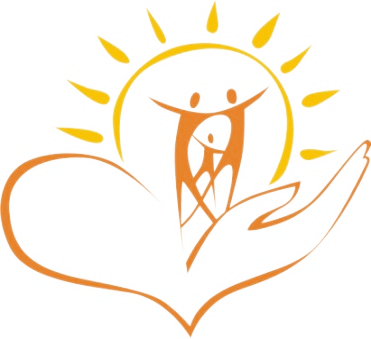 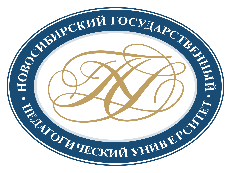 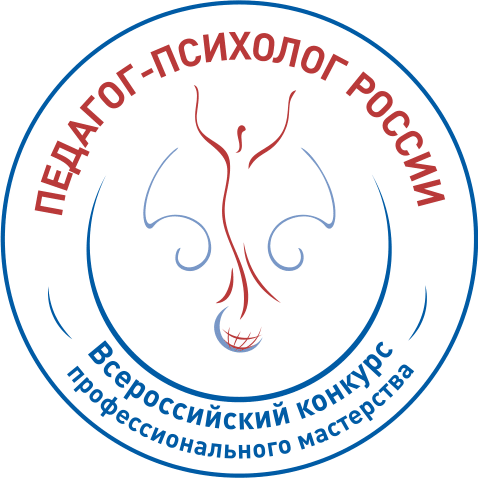 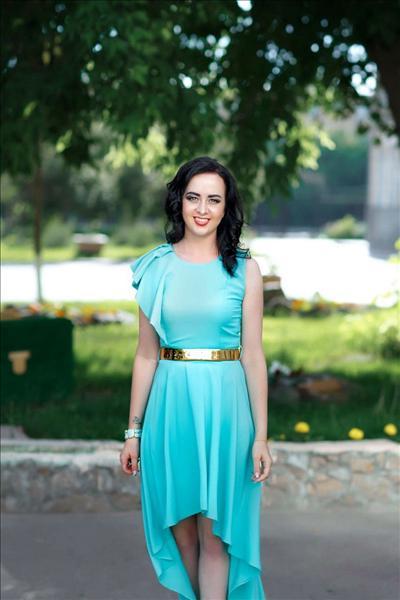 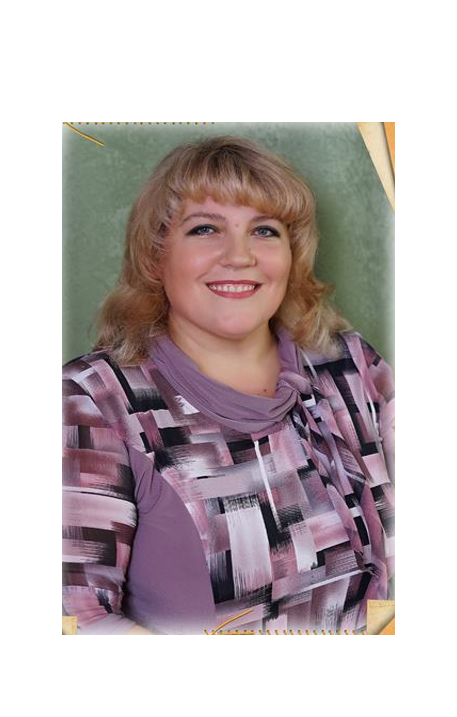 ТОП
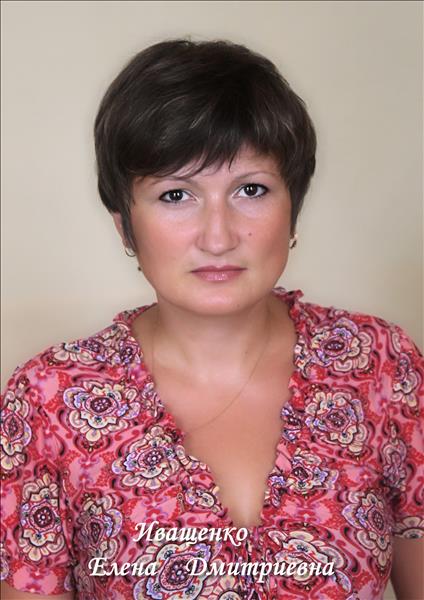 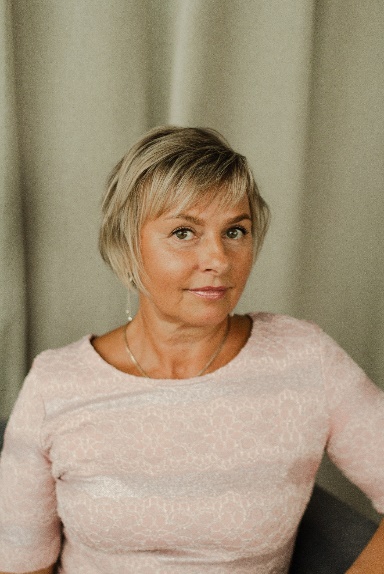 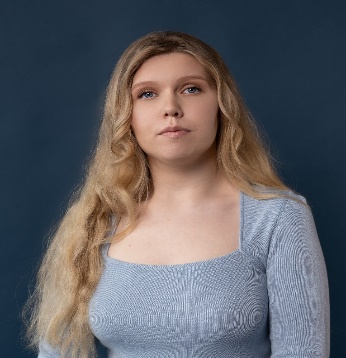 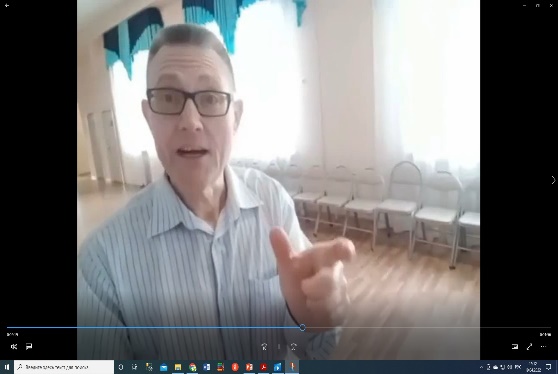 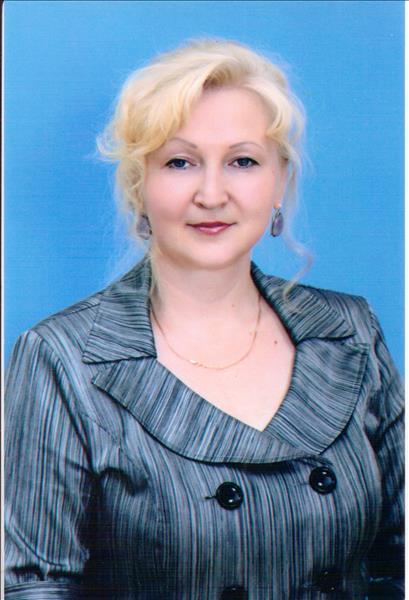 10
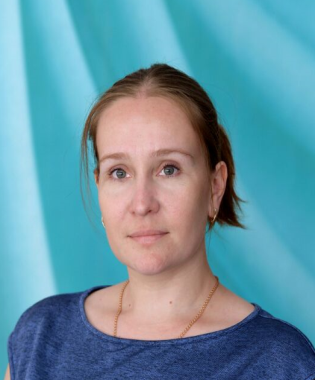 педагогов-психологов
2022
НОВОСИБИРСКОЙ ОБЛАСТИ
Гроо 
Александра Игоревна
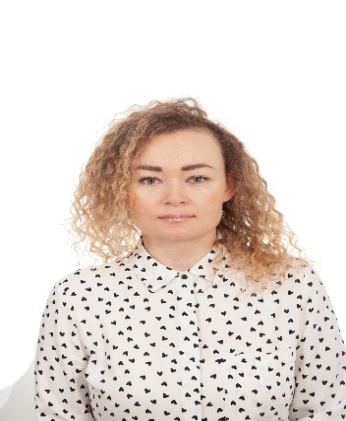 Иващенко 
Елена Дмитриевна
Долгова 
Наталья Дмитриевна
Новикова 
Елена Владимировна
Дергунова 
Виктория Александровна
Ниденс 
Лариса Сергеевна
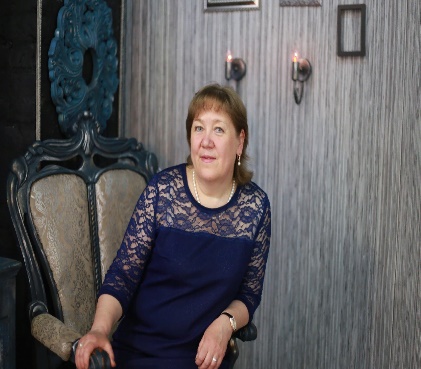 Черненко
 Анастасия Николаевна
Ермошин
Алексей Александрович
Пугаченко 
Варвара Валерьевна
Хлебникова Маргарита Витальевна
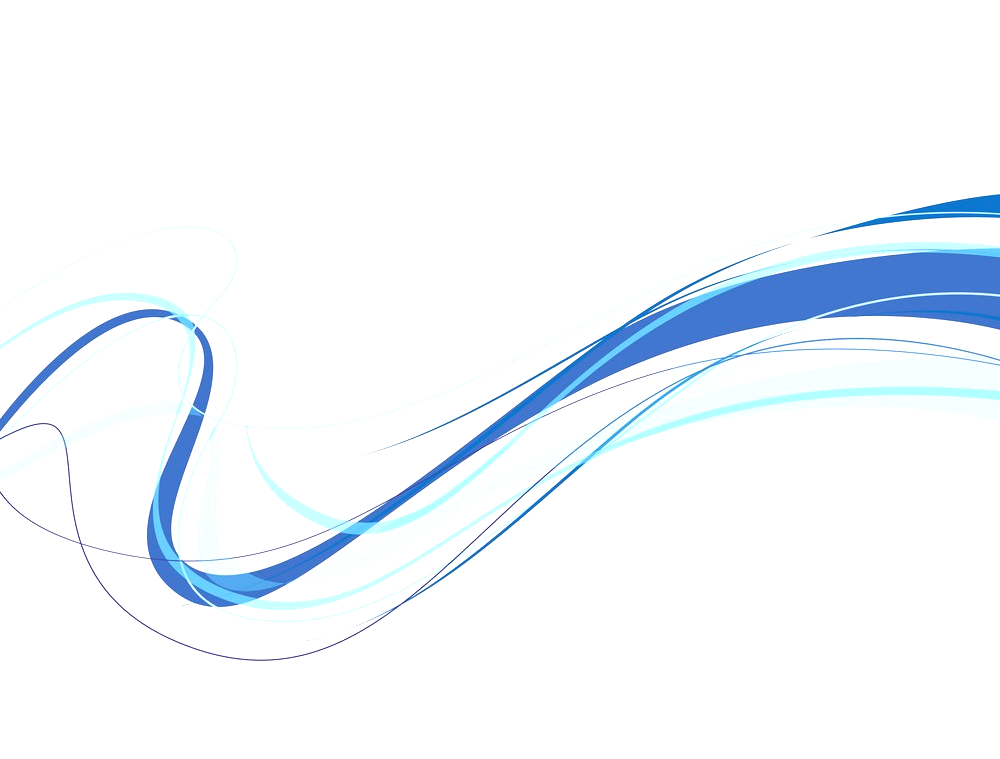 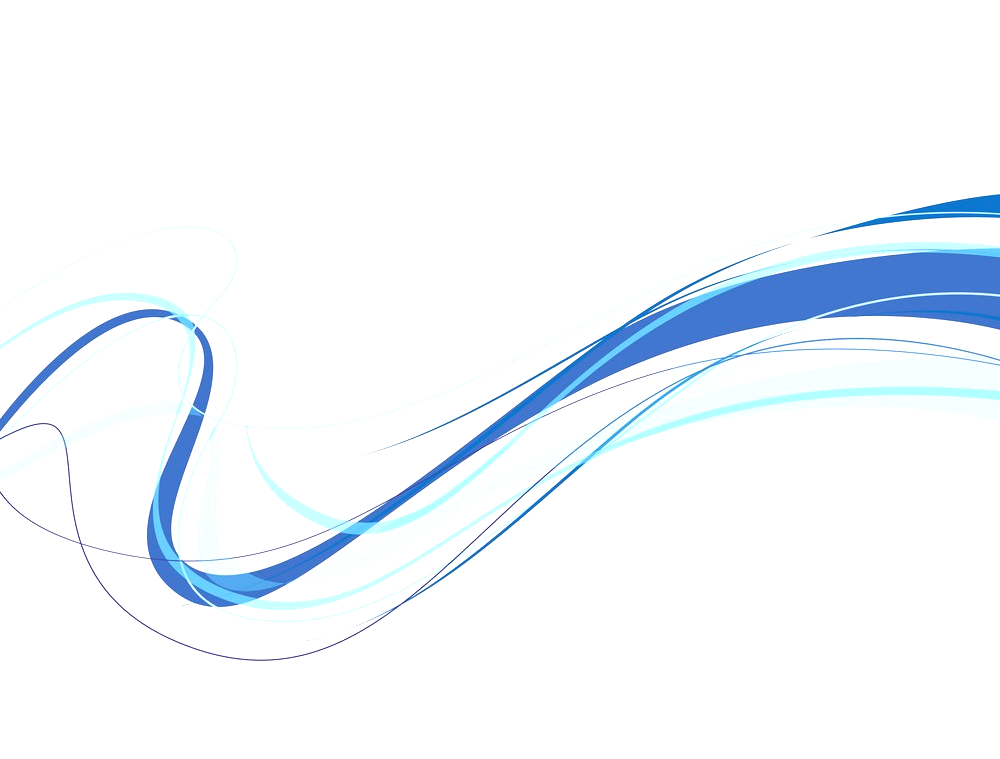 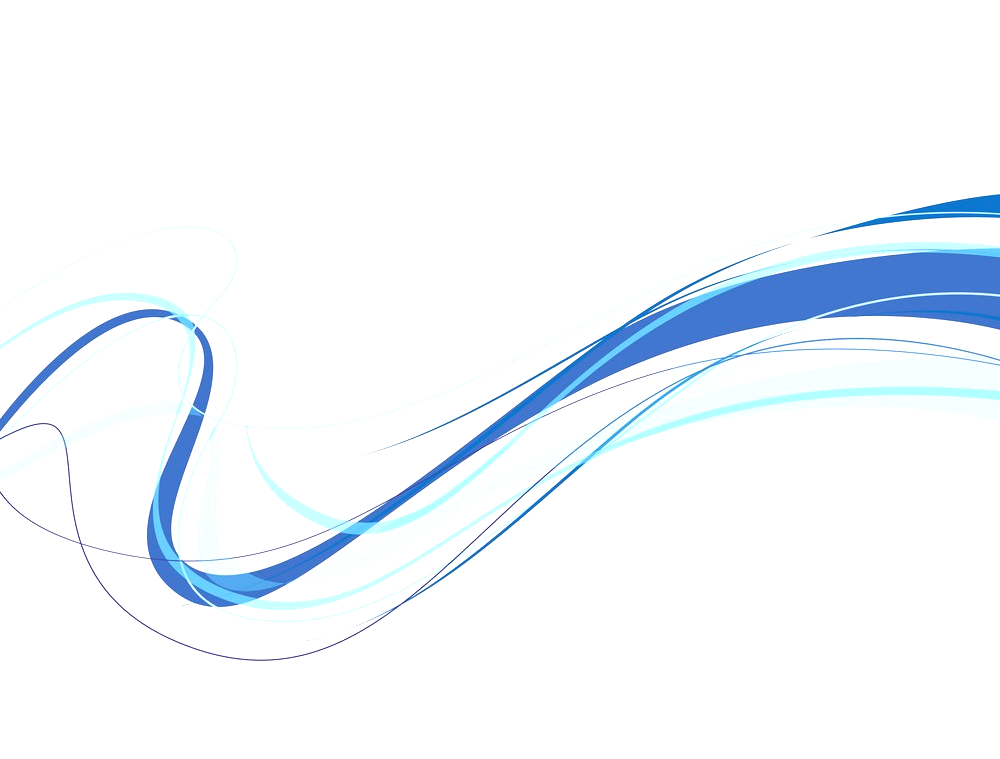 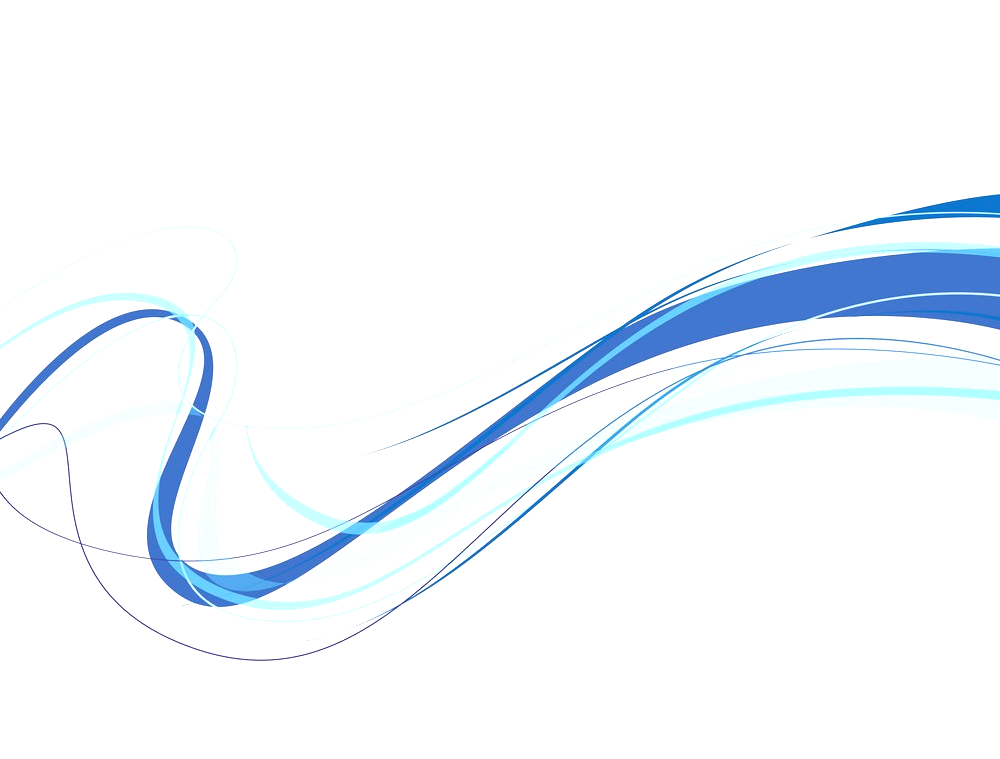 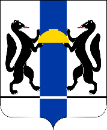 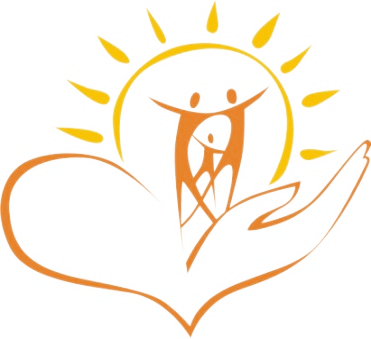 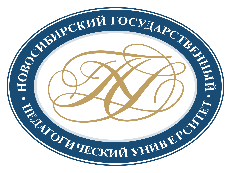 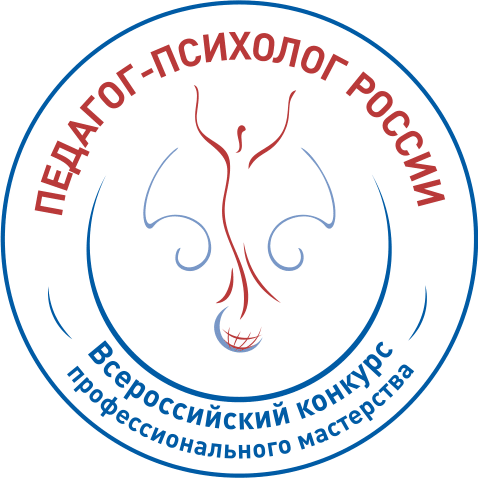 ТОП
5
педагогов-психологов
НОВОСИБИРСКОЙ ОБЛАСТИ
2022